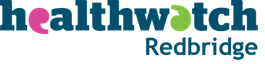 Healthwatch Redbridge: Annual General Meeting
Welcome
Lorraine SilverChair - Healthwatch Redbridge
Welcome
Quick Housekeeping
We would be grateful if you would:

Place yourself on mute 

Please raise your hand or use the chat box if you have a question

If the connection drops out, please allow five minutes for us to re-join.

This meeting is being video recorded and will be made available on our website.
Agenda
4.45pm Welcome & Housekeeping (5mins) 

4.50pm Highlighting Heroes – presentations (15mins)

5.05pm Minutes of last meeting – December 2019 (5mins) 
 
5.10pm Chief Executives Report (10mins) 
 
5.20pm Audited Accounts (10mins)  
	
5.30pm Appointment of the Auditors (5mins) 

5.35pm Appointment of Directors (10mins) 
 
5.45pm Any Other Business (10mins) 

5.55pm Chairs closing remarks (5mins)

6.00pm Close
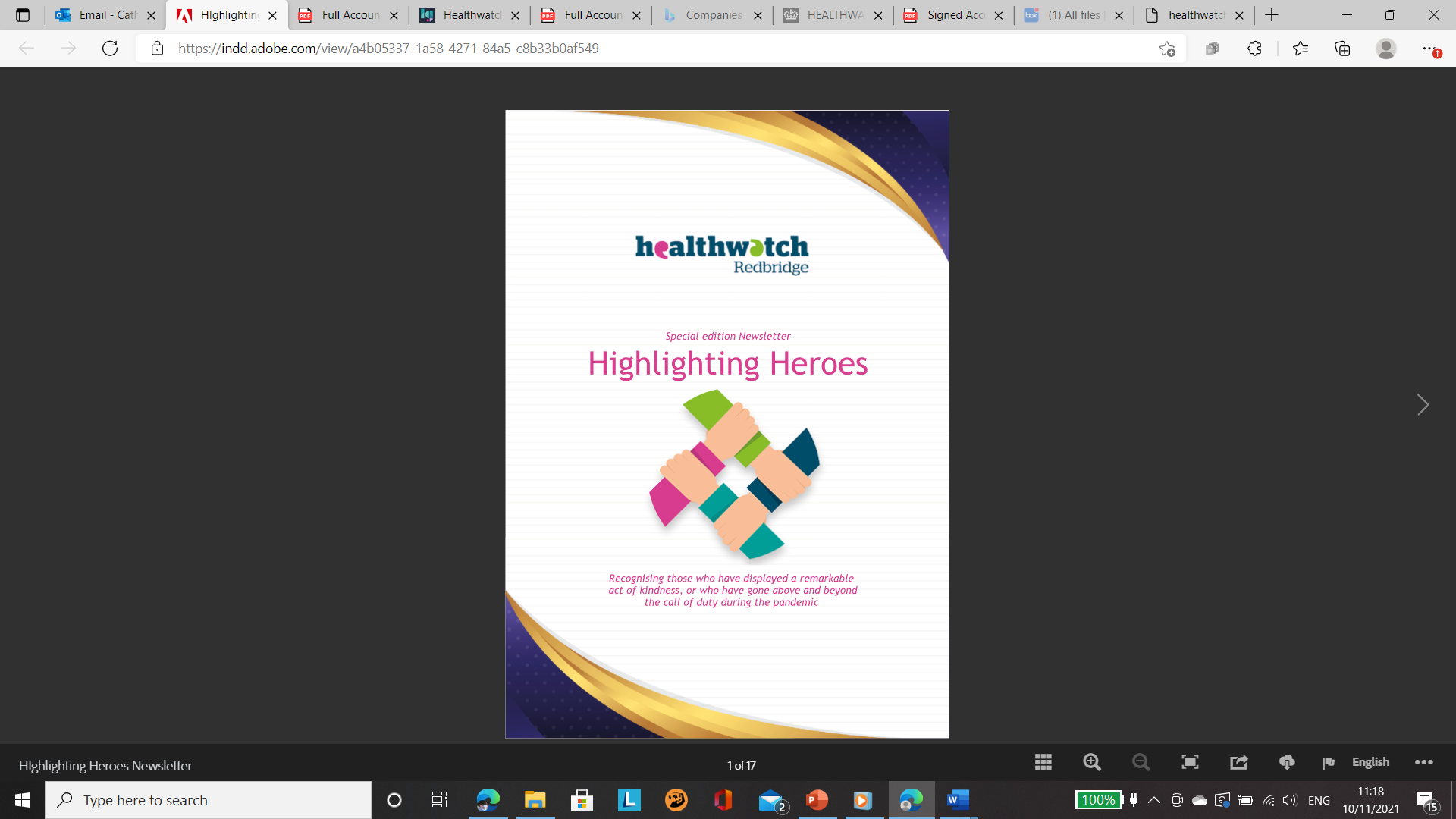 Highlighting Heroes
Recognising those who have gone above and beyond during the pandemic
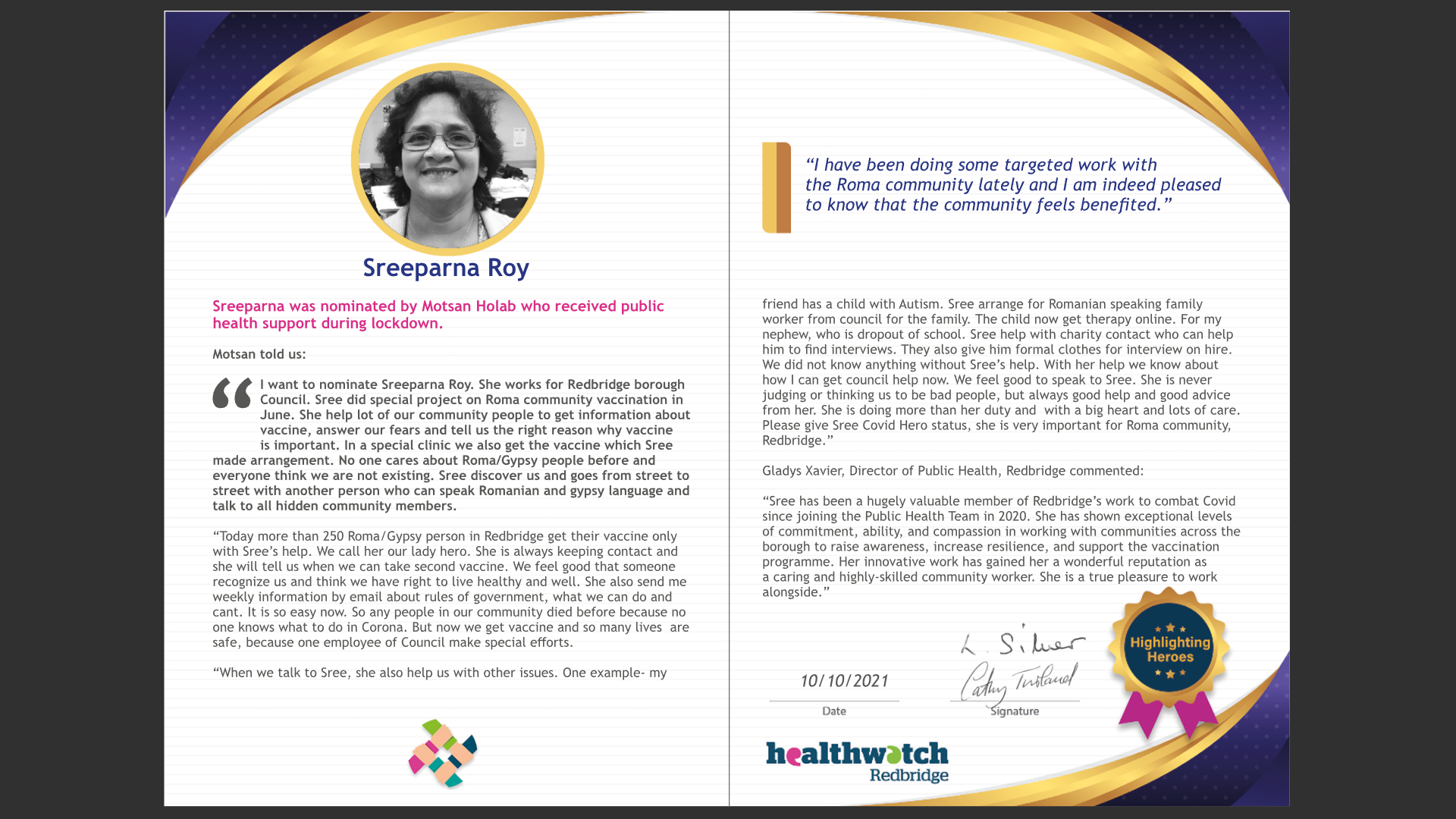 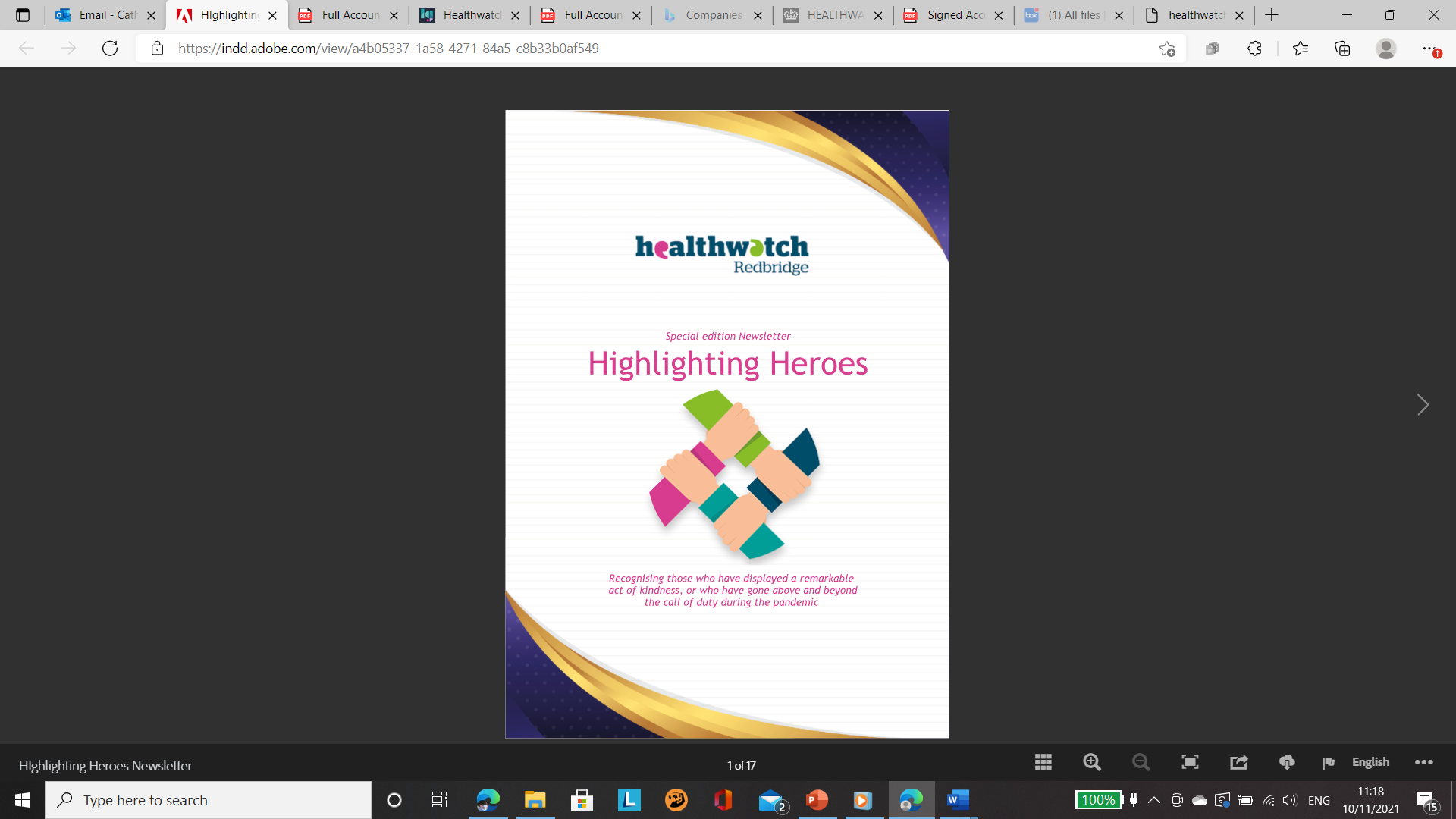 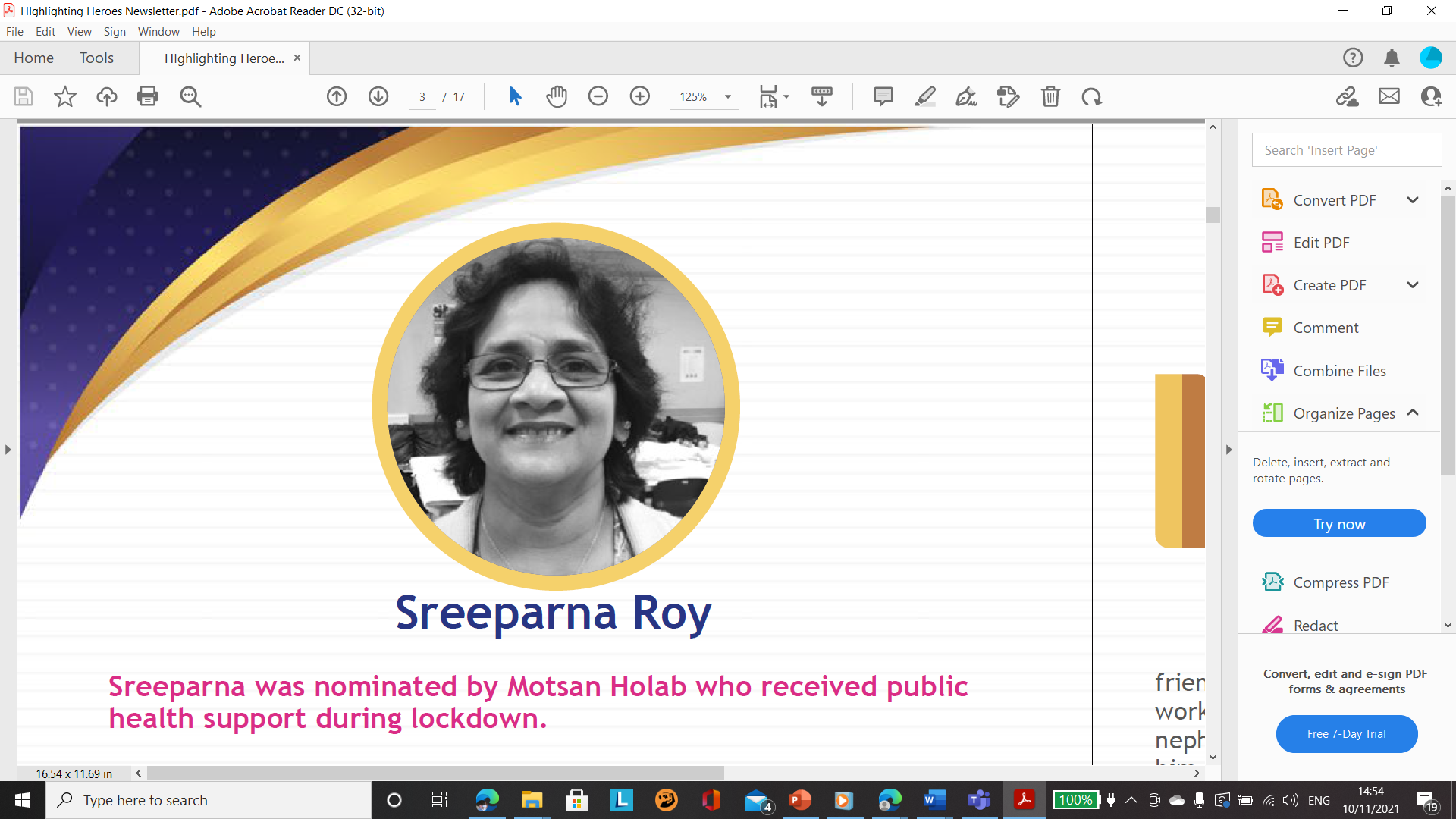 Some of our Nominees
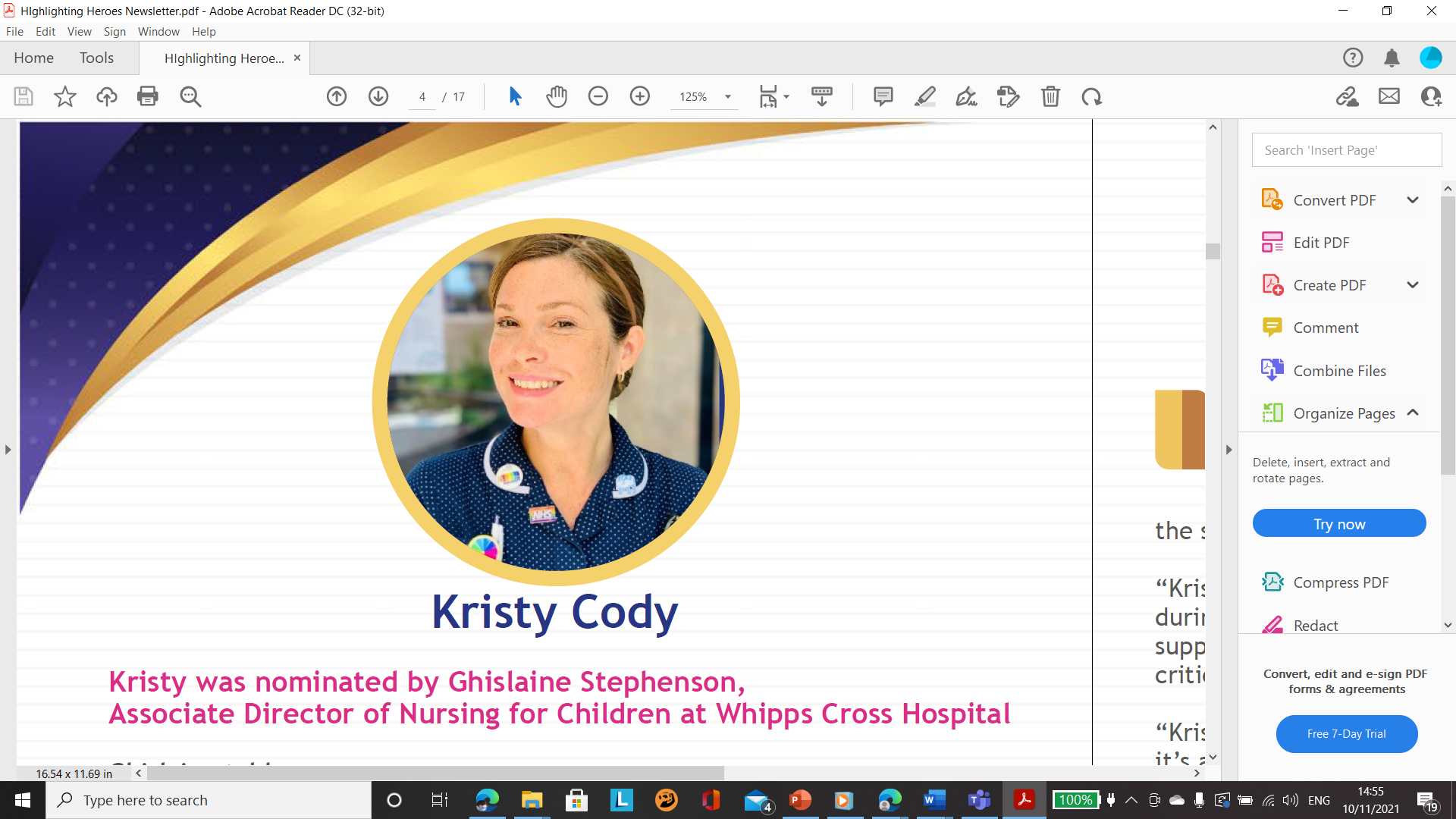 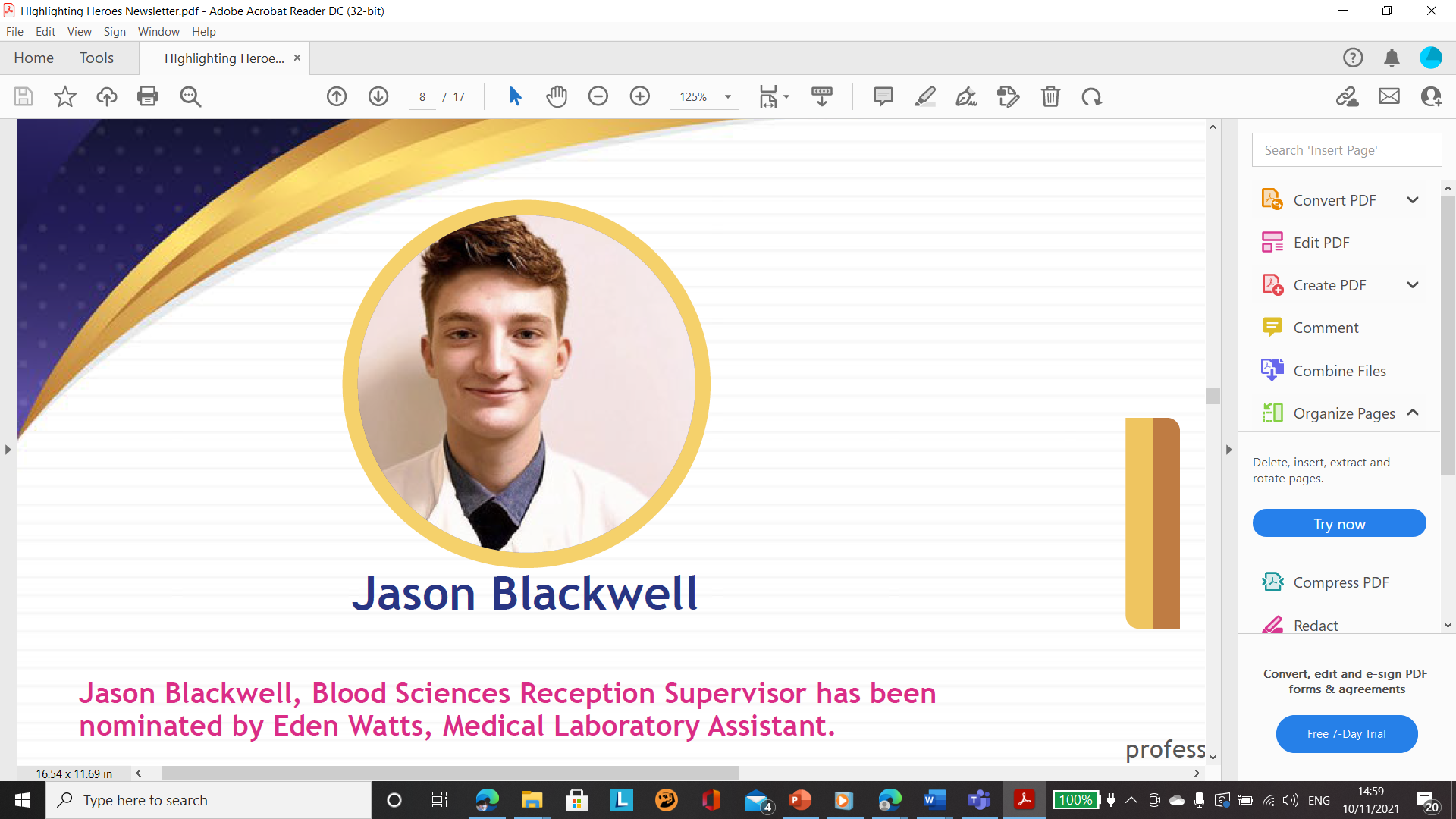 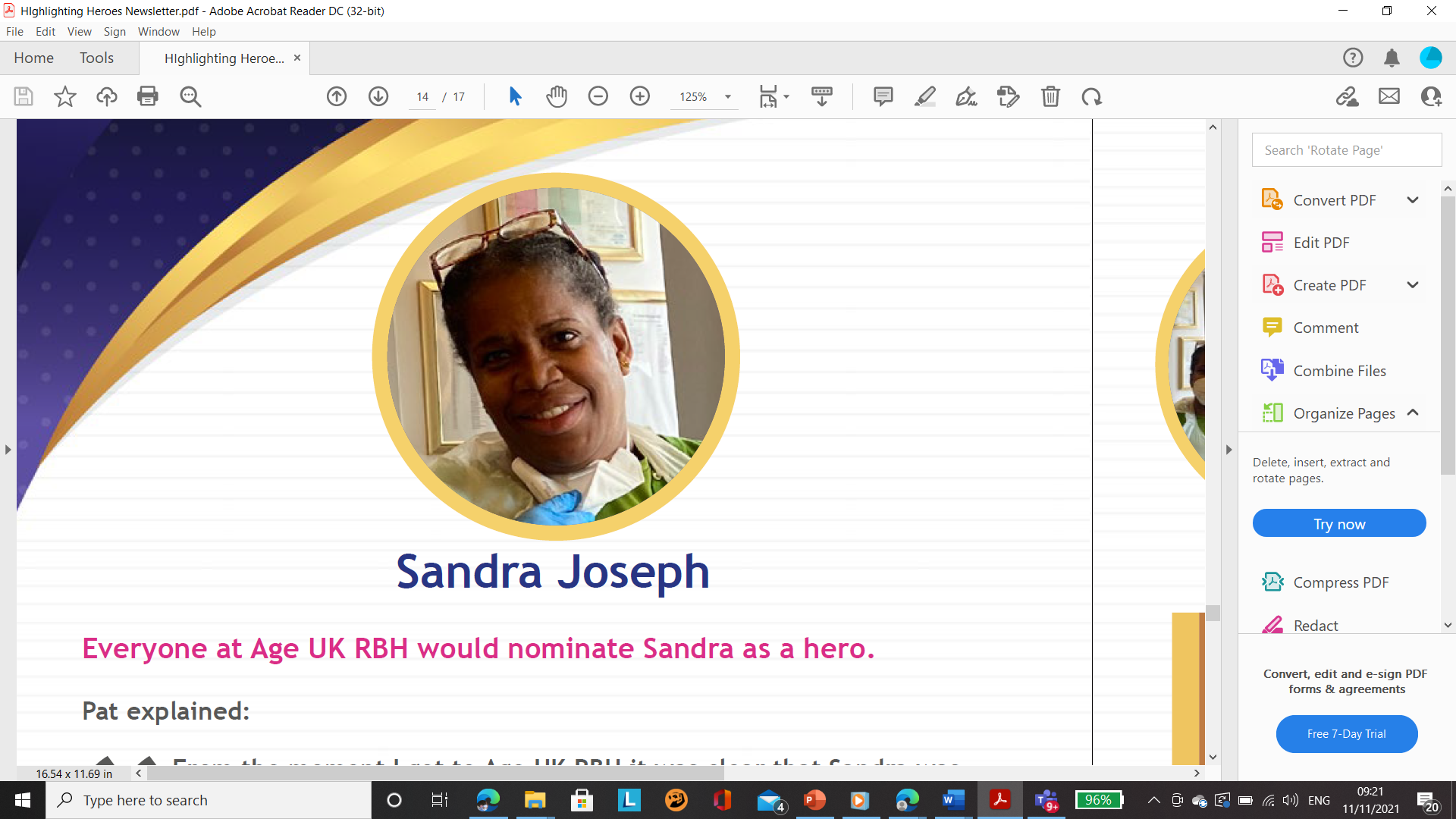 14 nominations have been included in our special newsletter
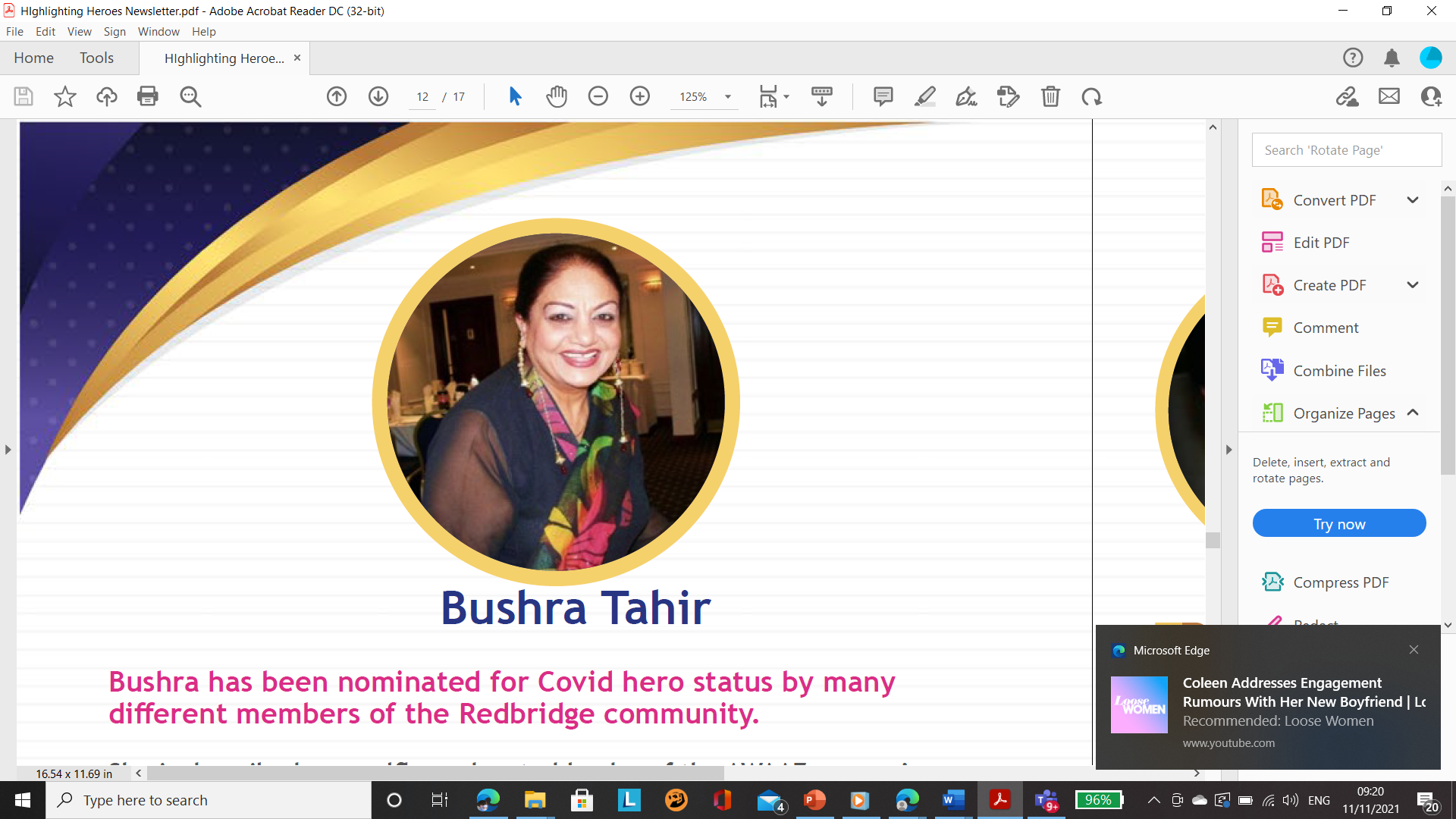 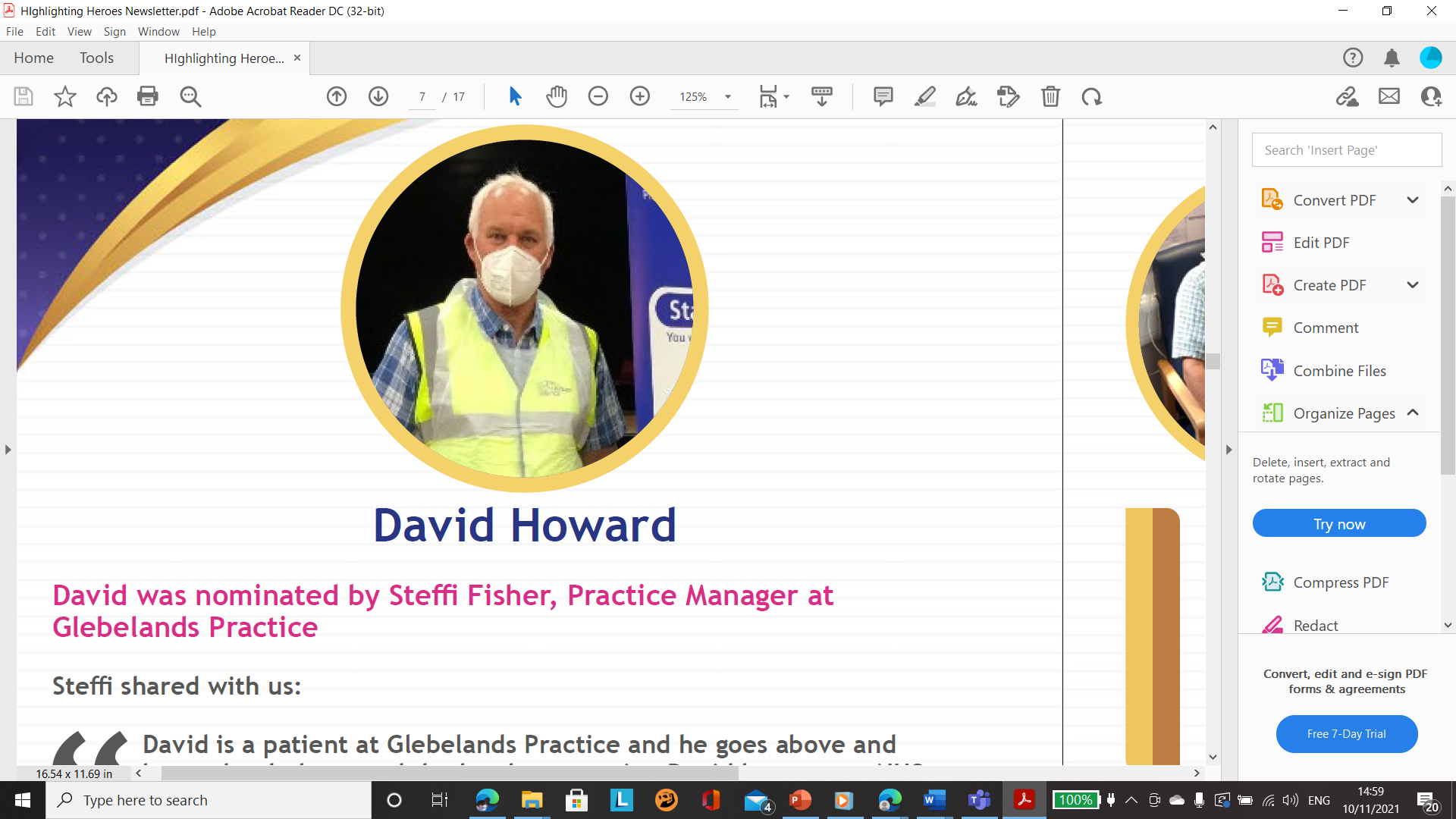 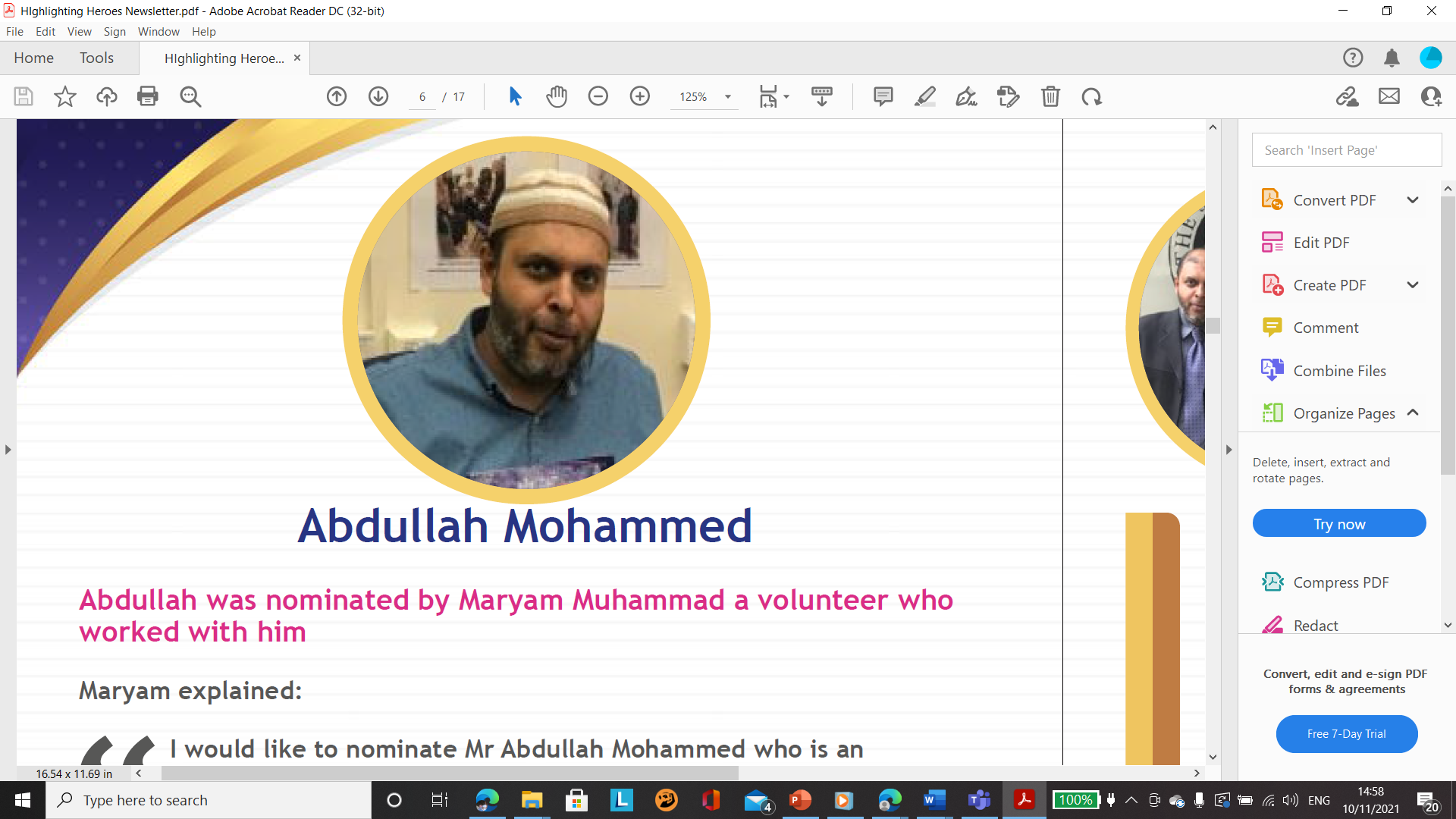 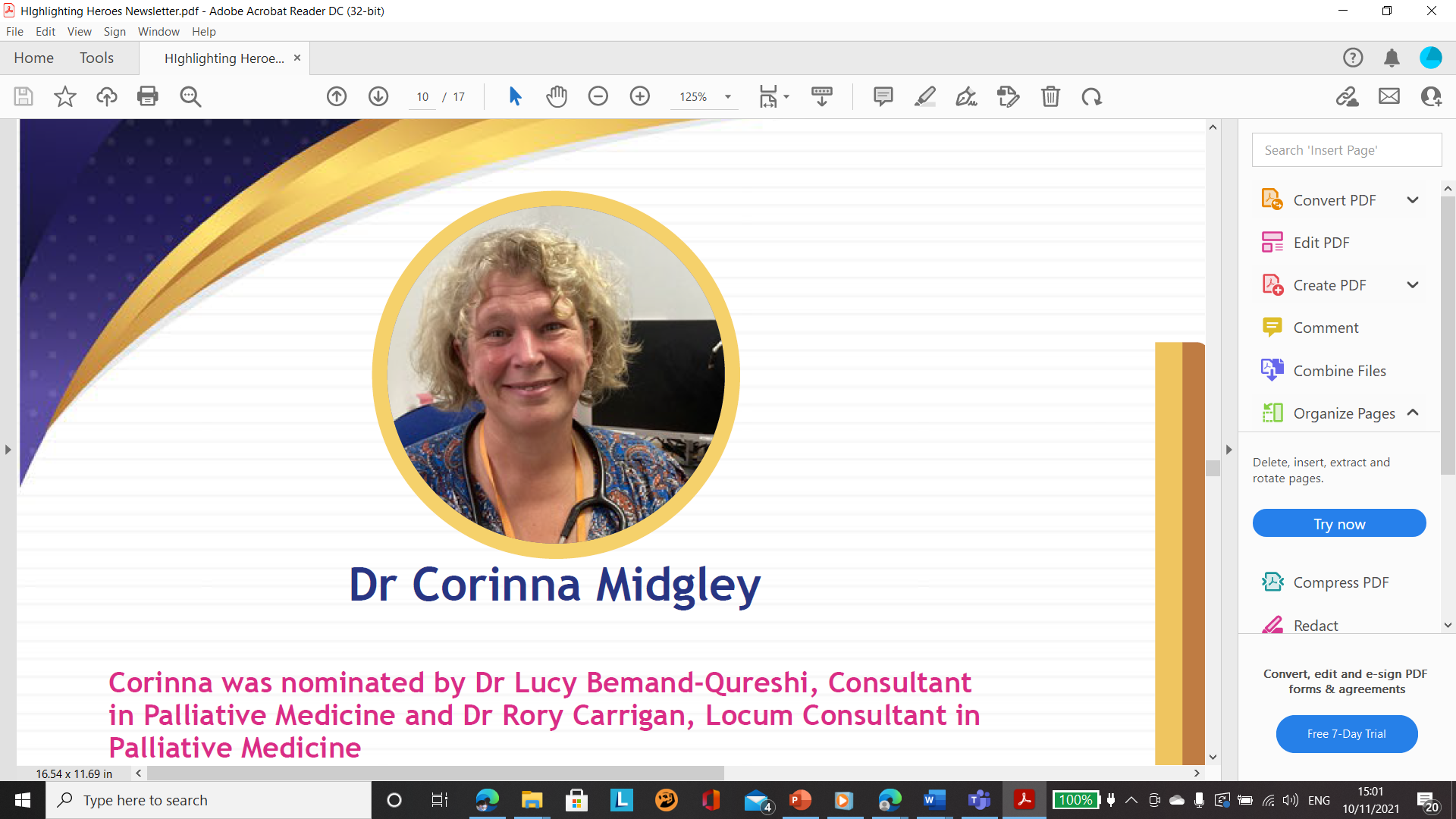 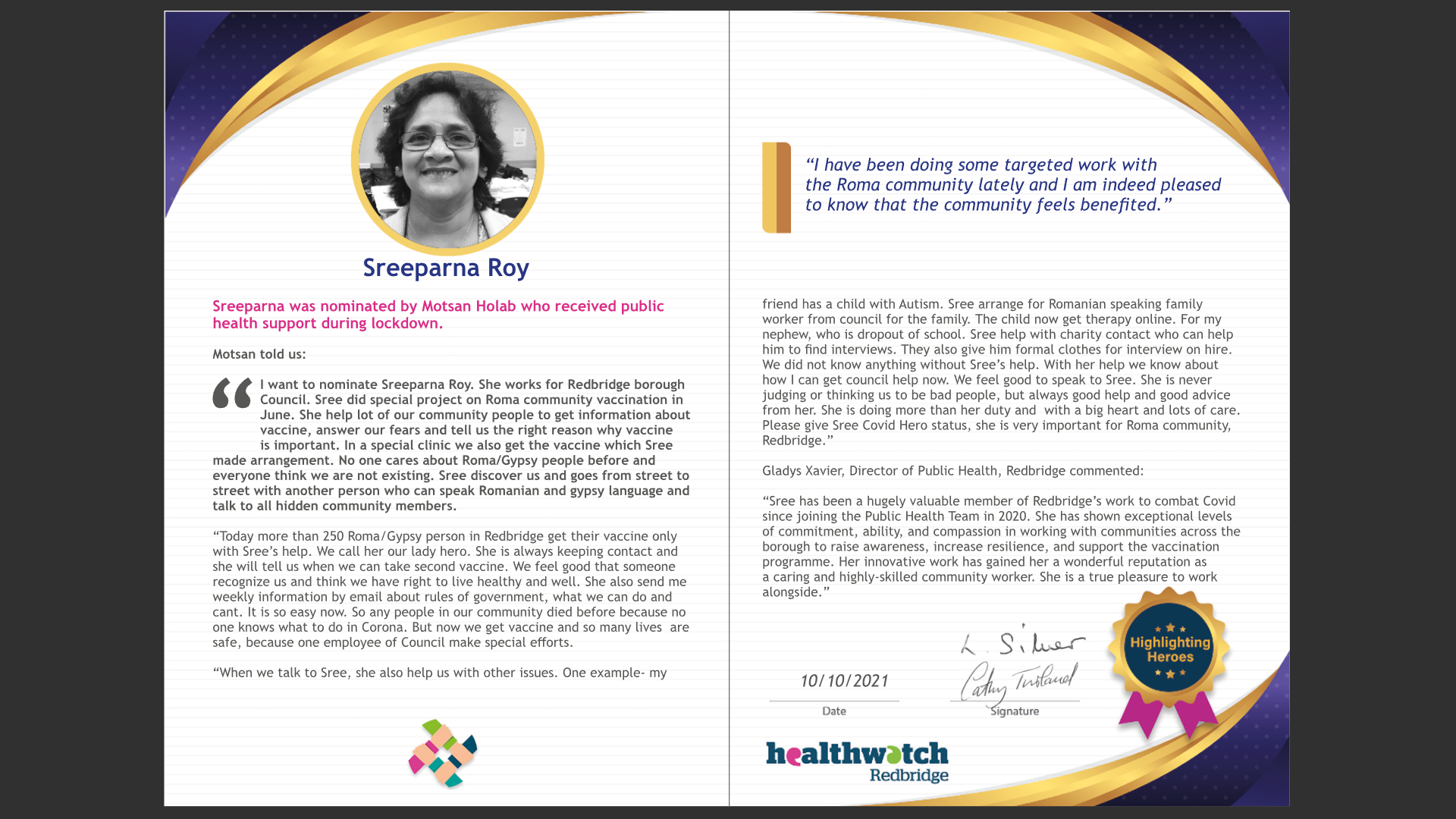 Minutes of last meeting – 12 December 2019
Lorraine Silver
HWR Chair
[Speaker Notes: Highlights:

Successful tender bid
     …..but with a large reduction in funding will mean we will have to review the way we are working

We launched our ‘User Friendly’ report in March last year, today Cathy will provide a short update 

Innovative ways of working:
     We launched our Community Cash Fund project which you have recently heard about]
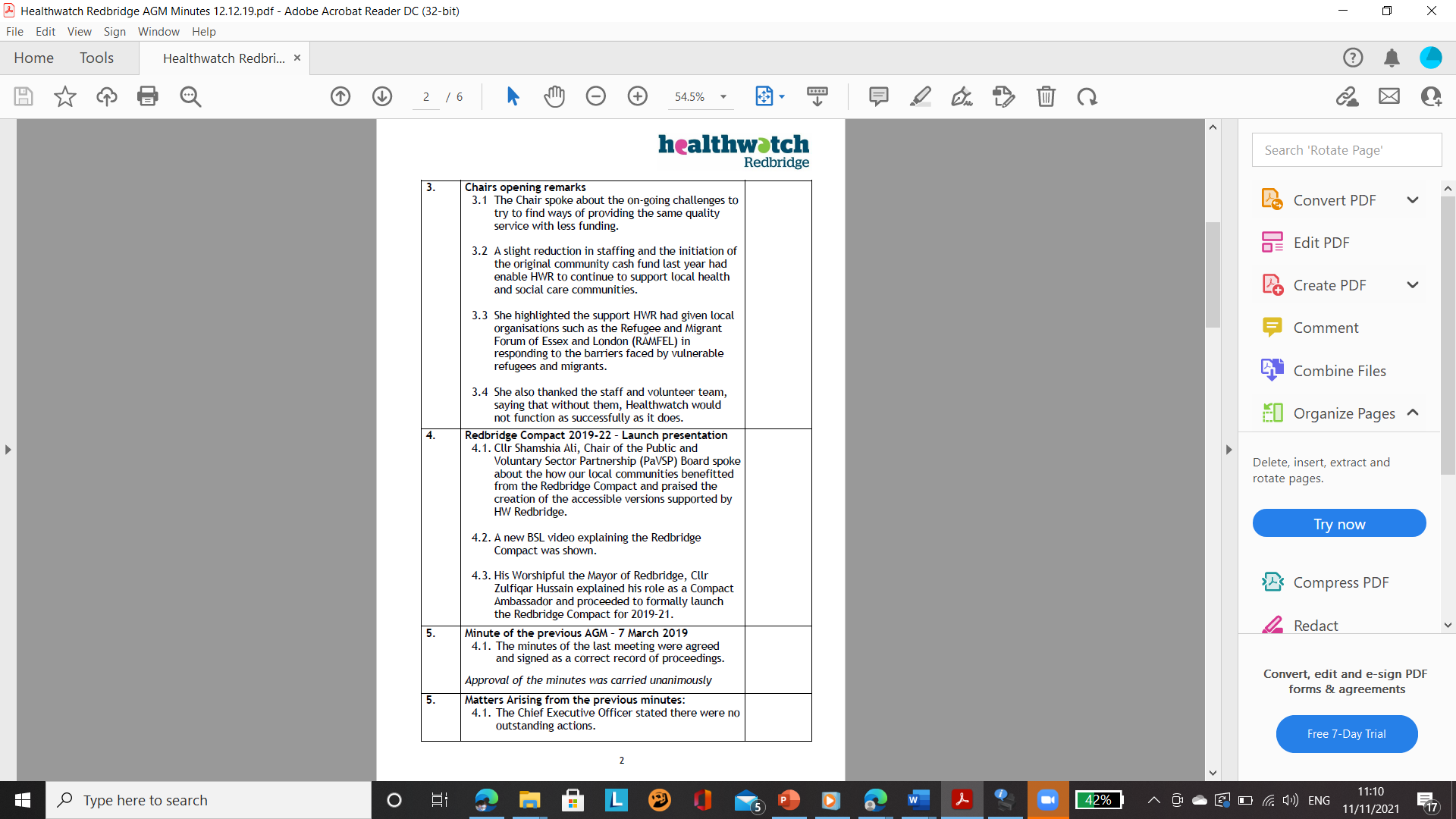 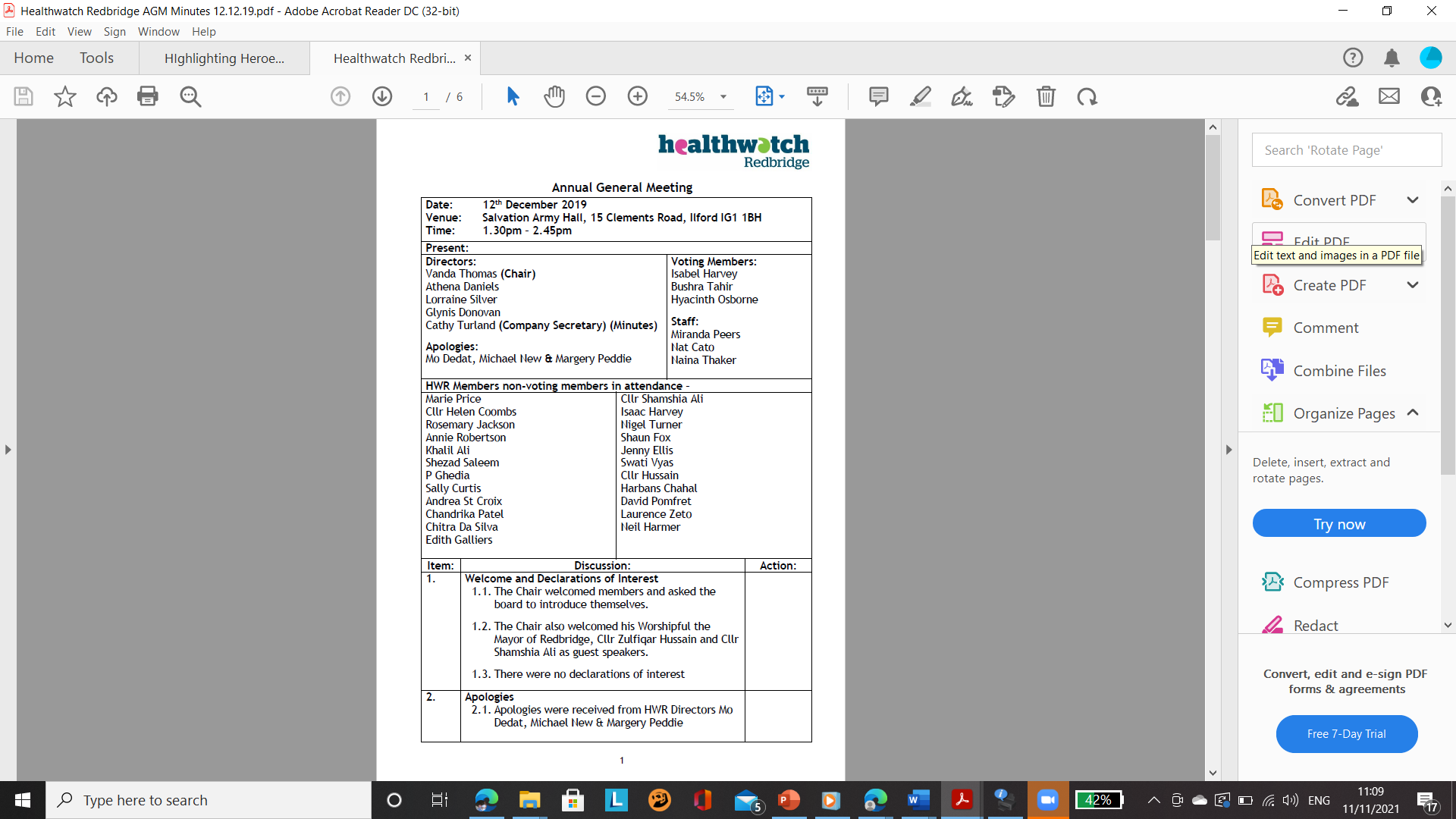 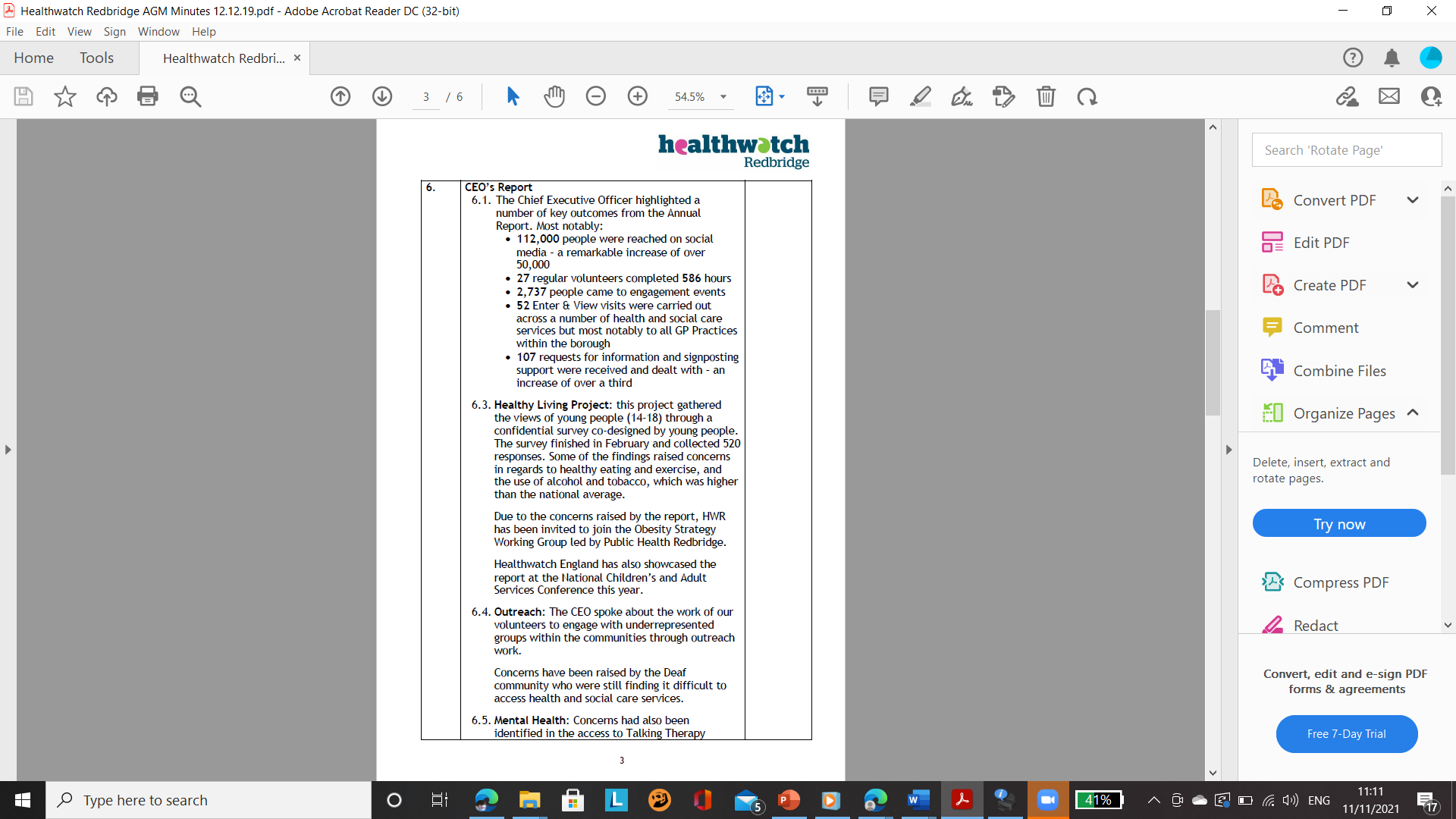 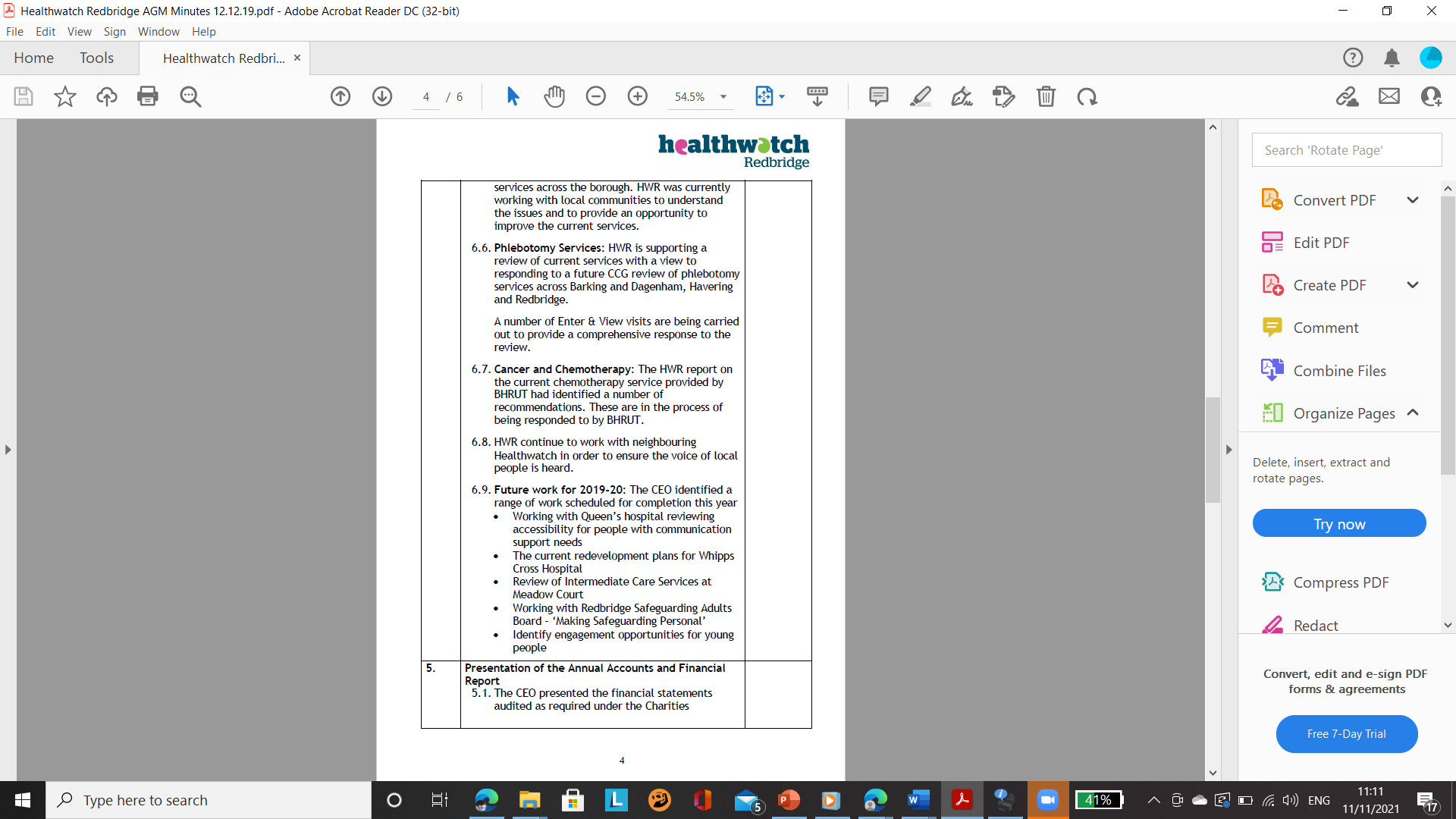 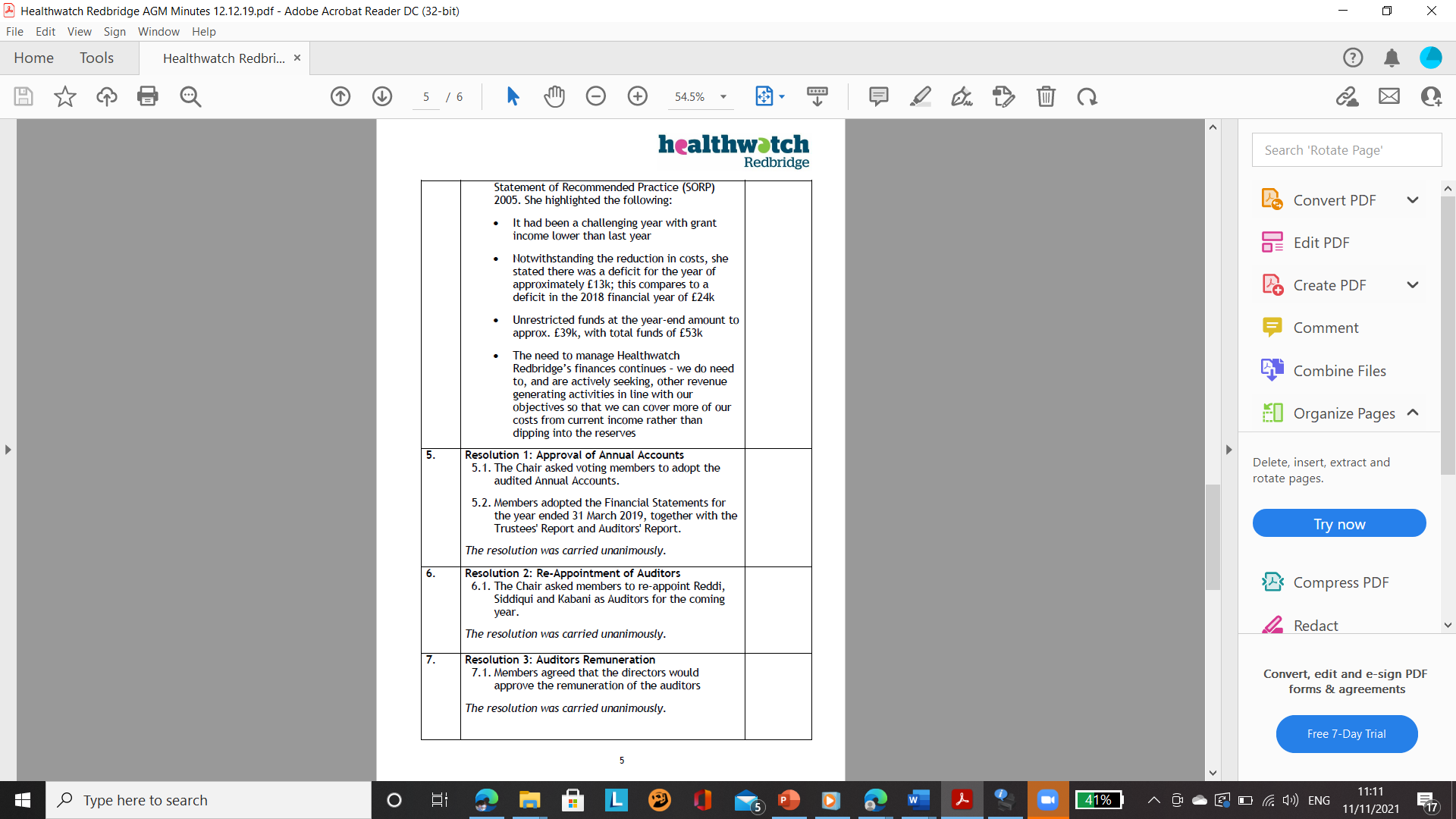 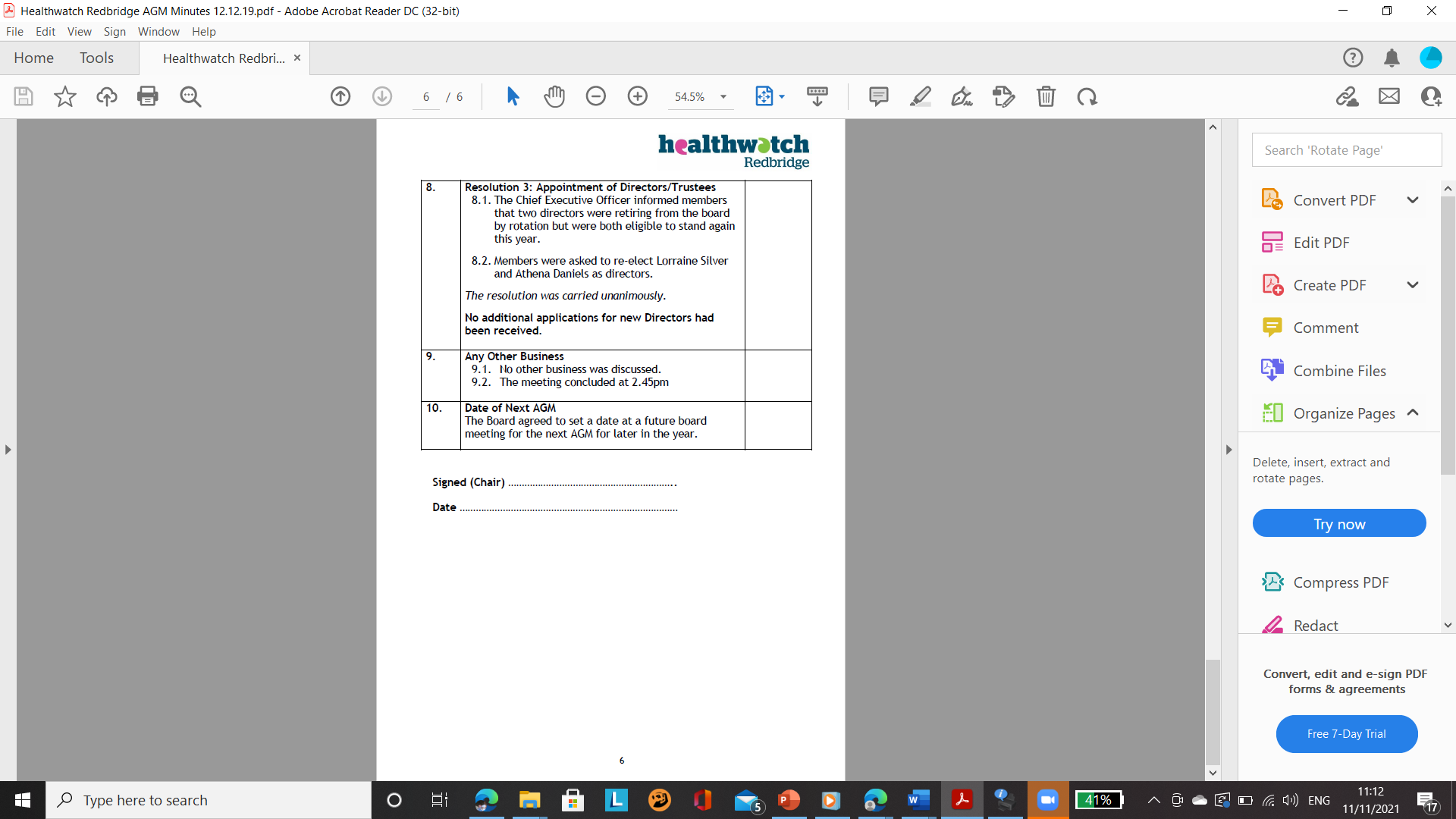 CEO Report
Cathy Turland 
HWR Chief Executive Officer
Our Directors
Lorraine Silver – Chair
Mo Dedat
Athena Daniels
Emma Friddin – (co-opted member)
Our Staff
Cathy Turland – Chief Executive Officer
Miranda Peers – Volunteer Coordinator
Nat Cato – Information & Media Officer
Dawn Hobson – Projects Officer
HWR Annual Report 2020-21
82 people met us in focus groups

870 people engaged         

25 regular volunteers (743 hours) 

6 Reports published

141 information and signposting support requests
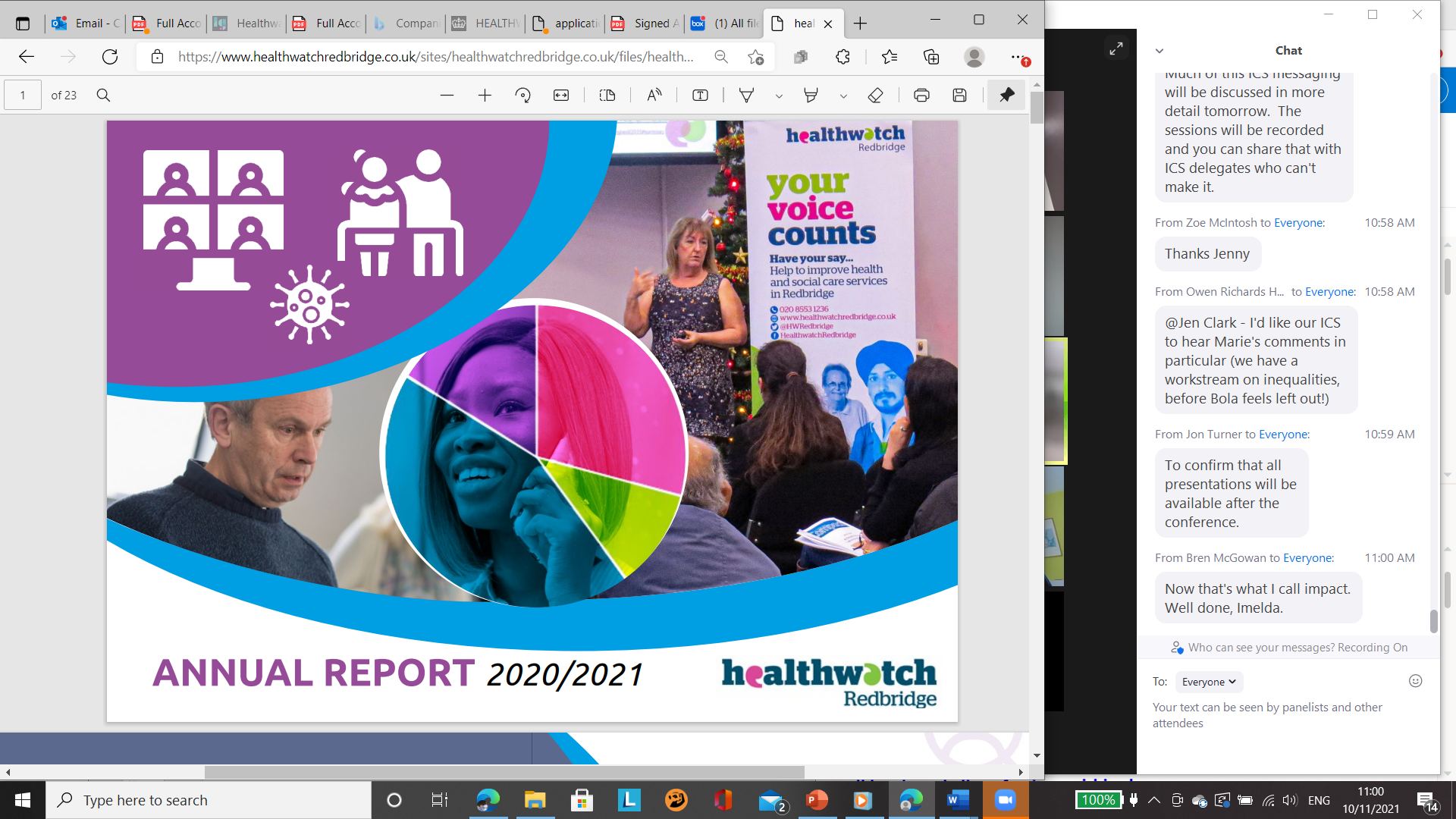 Work Plan priorities 2020/21
COVID-19 projects:
Hospital Services - DNR Concerns
Care Homes – COVID concerns 
Phlebotomy services
Accessing GP services: 
Appointments
website and online services
Covid-19 Survey
Vaccine Hesitancy 
Accessible Information Standards – Barts Health
Disabled People’s Covid Survey – across NEL
[Speaker Notes: Work Plan 20/21
Each year, we create our work programme based on a review of issues we are made become aware of during 
the previous year. This year, due to limitations imposed upon us by the pandemic, we became more reactive 
to issues mainly caused by the results of Covid-19. We listened to the issues being raised and reacted 
accordingly, which is reflected in the areas covered within our work programme.
This year, our board approved the following work programme areas: 
COVID-19 projects
 As part of the multi-agency COVID response; Healthwatch Redbridge was part of the councils’ 
COVID-19 Pandemic Committee which helped us highlight current local issues or concerns related to 
the pandemic and feed them into the recovery model.
Hospital Services - DNR Concerns:
In early April, concerns were raised by relatives regarding Do Not Resuscitate (DNR) requirements. The issue 
was identified by several Healthwatch organisations across the country and raised with the Department of 
Health by our national umbrella organisation Healthwatch England. As a direct response of local Healthwatch 
input, the regulations were reviewed and clarified for all NHS trusts giving relatives and health workers clarity 
when dealing with what were extremely stressful situations.
Care Homes – COVID concerns 
 Although national guidance required all hospital patients to be tested for COVID prior to discharge; we 
were alarmed to discover many vulnerable patients were being discharged before the outcome of the 
test was known. By carrying out telephone surveys with many care and nursing home managers, we 
were able to highlight issues and enable the right support and information to be made available.
Phlebotomy services
 Many people started to contact us, increasingly concerned that they were unable to book essential 
phlebotomy services (blood test) across the borough. By investigating the issues raised, we were able 
to improve the level of phlebotomy services in the borough.
Accessing GP services - appointments
 Many people raised concerns regarding the access to appropriate GP appointments. Some were 
concerned they were unable to request face to face appointments when they felt they were necessary. 
With the help of our volunteers, we contacted most practices to identify how patients could access the 
service and developed a raft of recommendations. 
Accessing GP services – website and online services
 We also reviewed the online services offered by GP’s. We audited the current provision and have made 
several recommendations for improvements. 
Covid-19 Survey
 We created a public survey to ask people how the pandemic had affected them. This work helped us to 
provide a local response, but also fed into the national campaign BecauseWeAllCare led by HW 
England. A number of issues emerged which are explained in our Annual Report:
HEALTHWATCH REDBRIDGE
TRUSTEES' REPORT (INCLUDING DIRECTORS' REPORT) (CONTINUED)
FOR THE YEAR ENDED 31 MARCH 2021
- 4 -
Vaccine Hesitancy 
 With the introduction of the long-awaited COVID-19 vaccine, we were made aware that some 
communities and individuals were expressing a reluctance in having the vaccination. This was 
particularly reflected within some of our ethnic minority communities. Our report was used by our Public 
Health Team to target their information and support response. 
Accessible Information Standards – supporting Barts Health
 Last year, we carried out an access audit within Queen’s Hospital in Romford, working with some of our 
volunteers with communication support needs. This work was widely commended and led to changes 
being made to ensure Deaf and disabled people were given information in appropriate formats.
 This year, we began working on a similar audit with Whipps Cross hospital. However, this has been 
delayed due to the pandemic. We are fortunate that we have also been able to include students from 
Queen Mary University London, who were interested in carrying out some of the work as part of their 
final year of a BSc in Global Health studies. Students conducted a small online review, and we are 
preparing to carry out a wider review this year.]
This year’s work 2021/22
Projects:
Community Insights Project
Dentistry Project
Whipps Cross Redevelopment
Making Safeguarding Personal
Reviewing the effects of Long Covid
Accessible Information Standards – Barts Health (Pt 2
Maternity services – concerns from Afro Caribbean communities
Roma Communities – barriers to accessing health and care services
[Speaker Notes: Work Plan 20/21
Each year, we create our work programme based on a review of issues we are made become aware of during 
the previous year. This year, due to limitations imposed upon us by the pandemic, we became more reactive 
to issues mainly caused by the results of Covid-19. We listened to the issues being raised and reacted 
accordingly, which is reflected in the areas covered within our work programme.
This year, our board approved the following work programme areas: 
COVID-19 projects
 As part of the multi-agency COVID response; Healthwatch Redbridge was part of the councils’ 
COVID-19 Pandemic Committee which helped us highlight current local issues or concerns related to 
the pandemic and feed them into the recovery model.
Hospital Services - DNR Concerns:
In early April, concerns were raised by relatives regarding Do Not Resuscitate (DNR) requirements. The issue 
was identified by several Healthwatch organisations across the country and raised with the Department of 
Health by our national umbrella organisation Healthwatch England. As a direct response of local Healthwatch 
input, the regulations were reviewed and clarified for all NHS trusts giving relatives and health workers clarity 
when dealing with what were extremely stressful situations.
Care Homes – COVID concerns 
 Although national guidance required all hospital patients to be tested for COVID prior to discharge; we 
were alarmed to discover many vulnerable patients were being discharged before the outcome of the 
test was known. By carrying out telephone surveys with many care and nursing home managers, we 
were able to highlight issues and enable the right support and information to be made available.
Phlebotomy services
 Many people started to contact us, increasingly concerned that they were unable to book essential 
phlebotomy services (blood test) across the borough. By investigating the issues raised, we were able 
to improve the level of phlebotomy services in the borough.
Accessing GP services - appointments
 Many people raised concerns regarding the access to appropriate GP appointments. Some were 
concerned they were unable to request face to face appointments when they felt they were necessary. 
With the help of our volunteers, we contacted most practices to identify how patients could access the 
service and developed a raft of recommendations. 
Accessing GP services – website and online services
 We also reviewed the online services offered by GP’s. We audited the current provision and have made 
several recommendations for improvements. 
Covid-19 Survey
 We created a public survey to ask people how the pandemic had affected them. This work helped us to 
provide a local response, but also fed into the national campaign BecauseWeAllCare led by HW 
England. A number of issues emerged which are explained in our Annual Report:
HEALTHWATCH REDBRIDGE
TRUSTEES' REPORT (INCLUDING DIRECTORS' REPORT) (CONTINUED)
FOR THE YEAR ENDED 31 MARCH 2021
- 4 -
Vaccine Hesitancy 
 With the introduction of the long-awaited COVID-19 vaccine, we were made aware that some 
communities and individuals were expressing a reluctance in having the vaccination. This was 
particularly reflected within some of our ethnic minority communities. Our report was used by our Public 
Health Team to target their information and support response. 
Accessible Information Standards – supporting Barts Health
 Last year, we carried out an access audit within Queen’s Hospital in Romford, working with some of our 
volunteers with communication support needs. This work was widely commended and led to changes 
being made to ensure Deaf and disabled people were given information in appropriate formats.
 This year, we began working on a similar audit with Whipps Cross hospital. However, this has been 
delayed due to the pandemic. We are fortunate that we have also been able to include students from 
Queen Mary University London, who were interested in carrying out some of the work as part of their 
final year of a BSc in Global Health studies. Students conducted a small online review, and we are 
preparing to carry out a wider review this year.]
Audited Accounts for 2020-21
Mo Dedat 
HWR Director
Appointment of Auditors
Lorraine Silver
HWR Chair
[Speaker Notes: The board wish to re-appoint Reddy, Siddiqui LLP as their preferred auditors for this year.]
HWR Director:Appointment of eligible Directors
Cathy Turland 
HWR CEO
Retiring by rotation:
Mo Dedat
Appointment of new Directors:
Emma Friddin
Any other business
Lorraine Silver
HWR Chair
Closing remarks
Lorraine SilverHWR Chair
Thank You
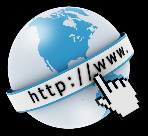 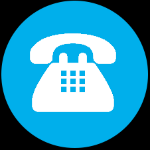 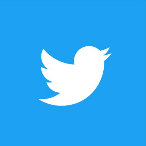 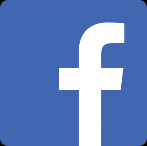